МАКРОЕКОНОМІКА
ТЕМА 3. МАКРОЕКОНОМІЧНА РІВНОВАГА: КЛАСИЧНА МОДЕЛЬ І МОДЕЛЬ «AD-AS»
1. Класична модель макроекономічної рівноваги. Взаємодія ринків ресурсів, товарів, грошей, інвестицій.
2. Модель макроекономічної рівноваги «сукупний попит-сукупна пропозиція» («AD-AS»)
3. 1. Класична модель макроекономічної рівноваги. Взаємодія ринків ресурсів, товарів, грошей, інвестицій
Класична модель – є результатом досліджень представників неокласиків - 
Кембріджської школи: Альфред Маршалл, Артур Пігу, Роберт Ґоутрі (Хоутрі) та 
Лозанської школи: Леон Вальрас, Вільфредо Парето. Вона відома теорією економічної рівноваги
Класична модель макроекономічної рівноваги ґрунтується на таких гіпотезах: 
Рівновага є результатом взаємодії ринків ресурсів, товарів, грошей та заощаджень 
Вихідним у встановленні є ринок ресурсів 
На ринках ресурсів і товарів завдяки цінам відбувається зрівноваження попиту і пропозиції та автоматичне очищення ринків як від зайвого попиту, так і від зайвої пропозиції.
Встановлення рівноваги на ринку праці
L – кількість праці
W – рівень заробітної плати
LD  - попит на працю
LS – пропозиція праці
E – рівновага на ринку праці
Саморегулювання ринку праці забезпечує повну зайнятість
Розчарування інвестиціями
3. 2. Модель макроекономічної рівноваги «сукупний попит-сукупна пропозиція» («AD-AS»)
Модель макроекономічної рівноваги «AD-AS» – дозволяє об'єднати велику кількість окремих товарних ринків в єдиний ринок, на якому основними змінними є рівень цін (P) та реальний обсяг національного виробництва (Y)
Сукупний попит (AD) – модель, що показує різні обсяги товарів і послуг (реальний обсяг нац. виробництва), який споживачі, підприємства та держава спроможні придбати за певного рівня цін. Графічно AD може бути поданий у вигляді кривої з від'ємним нахилом.
Нецінові детермінанти AD (екзогенні фактори, що зміщують криву): 
Зміни у споживчих видатках: а) добробут споживача; б) очікування споживача; в) заборгованість споживача; г) податки; 
 Зміни у інвестиційних видатках: а) ставки відсотку; б) очікувані прибутки від інвестицій; в) податки з підприємств; г) технології; д) надлишкові потужності;
Зміни у державних видатках; 
Зміни у видатках на чистий обсяг експорту: а) рівень національного доходу в інших державах; б) валютні курси.
NB! Слід розрізняти: зміни у величині сукупного попиту, що викликані змінами рівня цін, від змін у сукупному попиті, що викликані зміною однієї, чи декількох нецінових детермінант.
Сукупна пропозиція (AS) – модель, що показує рівень наявного реального обсягу національного виробництва при певному рівні цін. 
Графічно крива AS складається з трьох відрізків:
Кейнсіанського (горизонтального): економіка перебуває у стані  спаду, а  виробничі  потужності та робоча сила задіяні не повністю. Залучення додаткових ресурсів не впливає на рівень цін.
Проміжного, коли зростання обсягів національного продукту вже  супроводжується зростанням рівня цін.
Класичного (вертикального): економіка досягає своєї максимальної потужності і подальше зростання обсягів національного продукту неможливе. Обсяг виробництва майже не змінюються, а ціни стрімко зростають.
І – кейнсіанський відрізок
ІІ – проміжний відрізок
ІІІ – класичний відрізок
Нецінові детермінанти AS (екзогенні фактори, що зміщують криву): 
Зміни цін на ресурси: а) наявність внутрішніх ресурсів (земля, капітал, праця); б) ціни на імпортні ресурси; в) панування на ринку; 
Зміни у продуктивності; 
Зміни правових норм: а) податки і субсидії; б) державне регулювання.
NB! Слід розрізняти: зміни у величині сукупної пропозиції, що викликані змінами рівня цін, від змін у сукупній пропозиції, що викликані зміною однієї, чи декількох нецінових детермінант.
Встановлення рівноваги між сукупним попитом і сукупною пропозицією
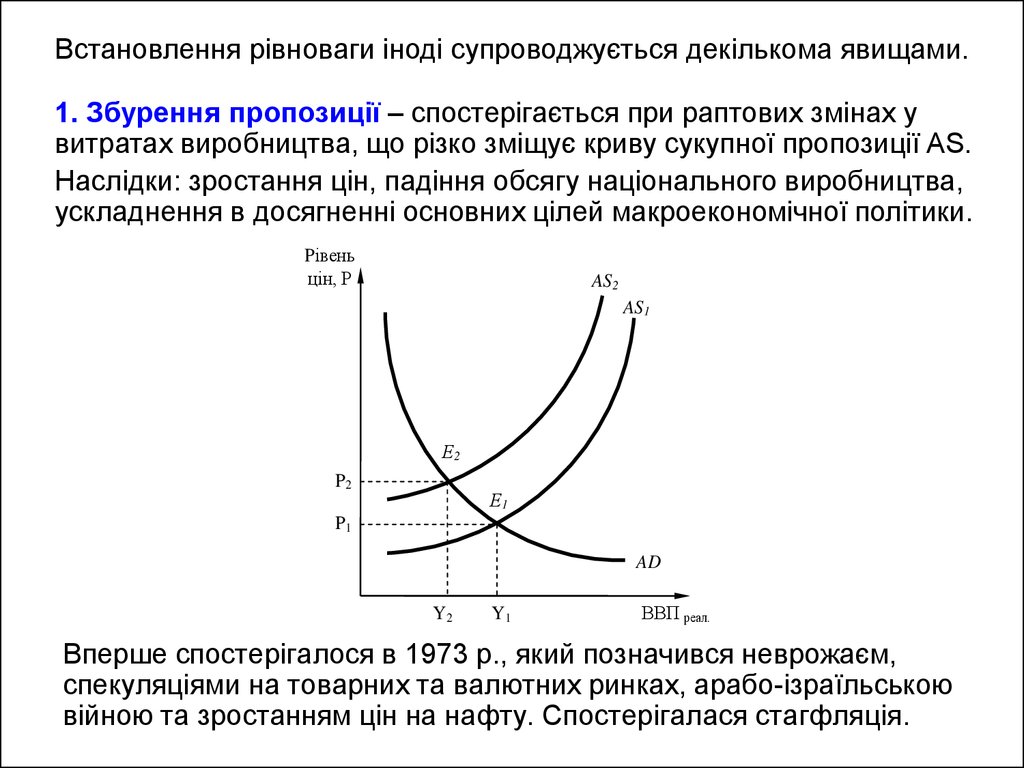 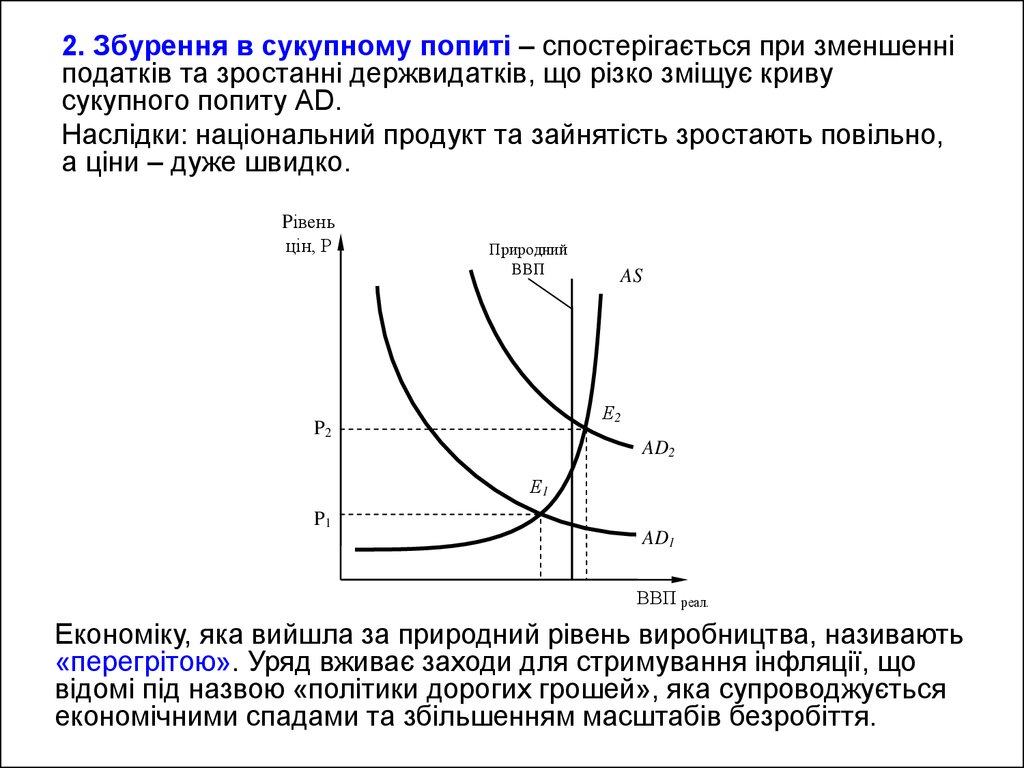 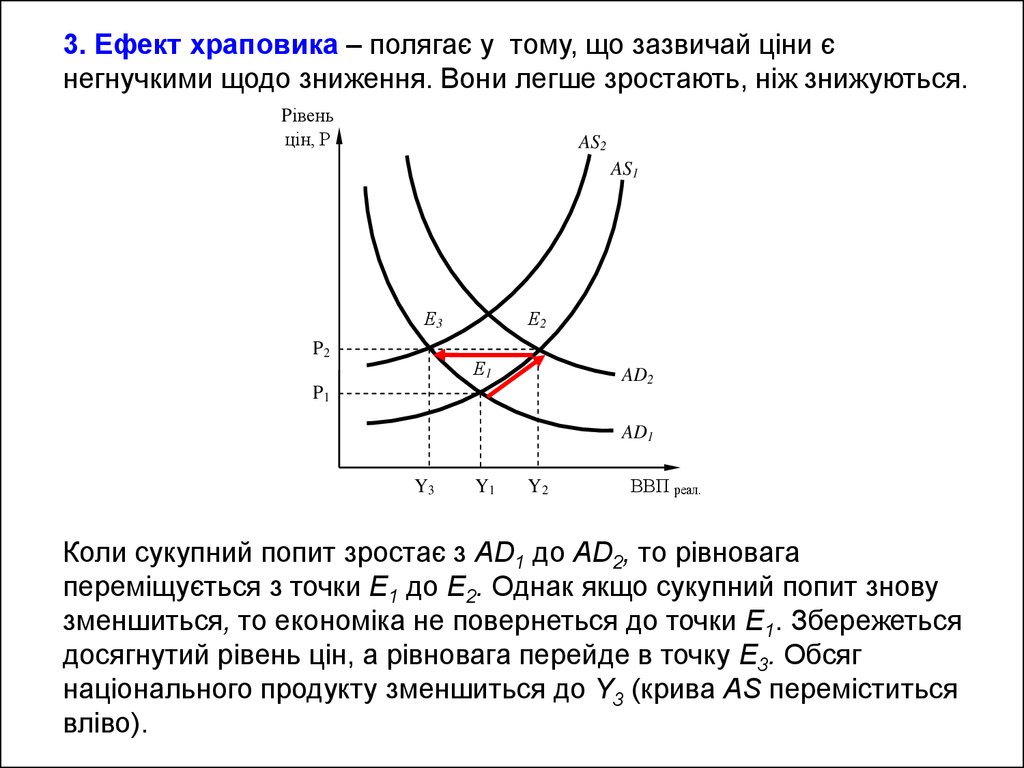